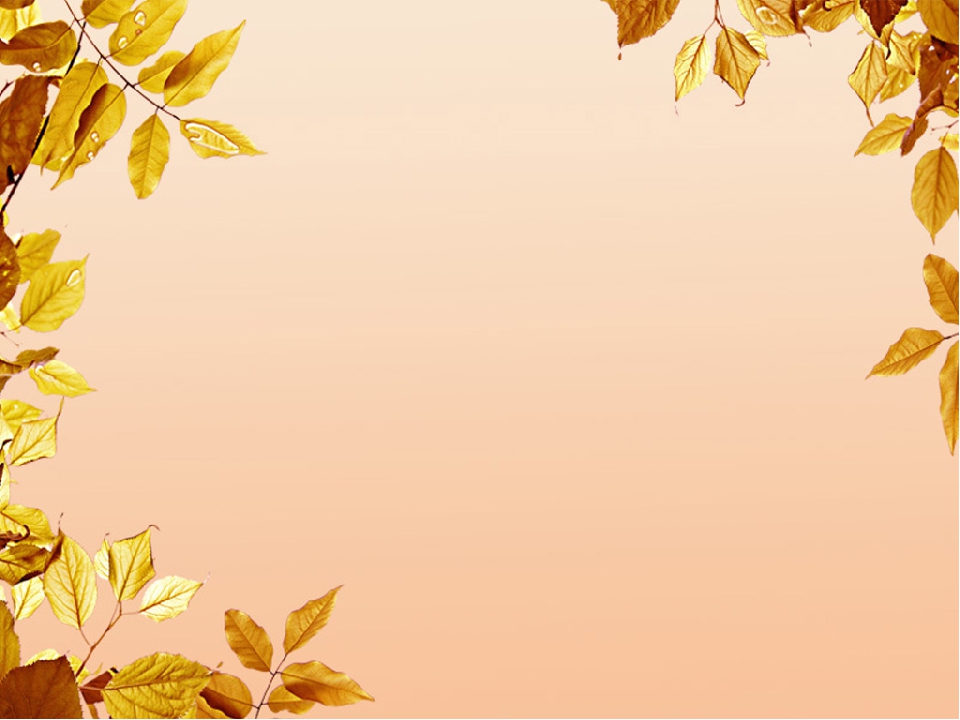 ВЫСТАВКА-КОНКУРС ПОДЕЛОК 
ИЗ ПРИРОДНОГО МАТЕРИАЛА
«Волшебный сундучок осени»
2019
Воспитатели:
Канцулина О. Н.
Воронина О.Ю.
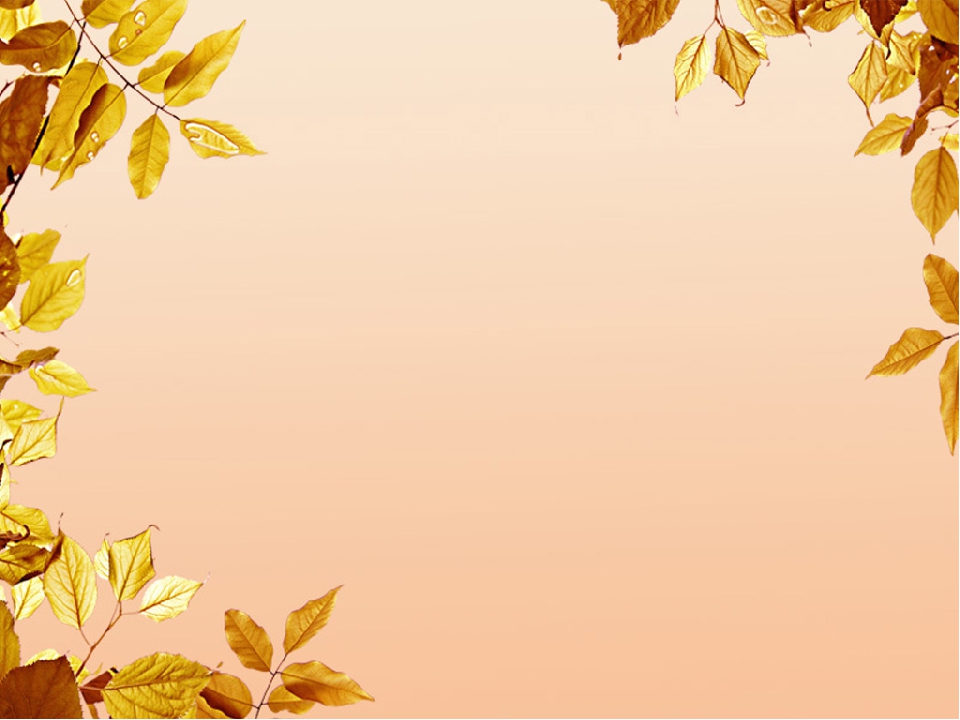 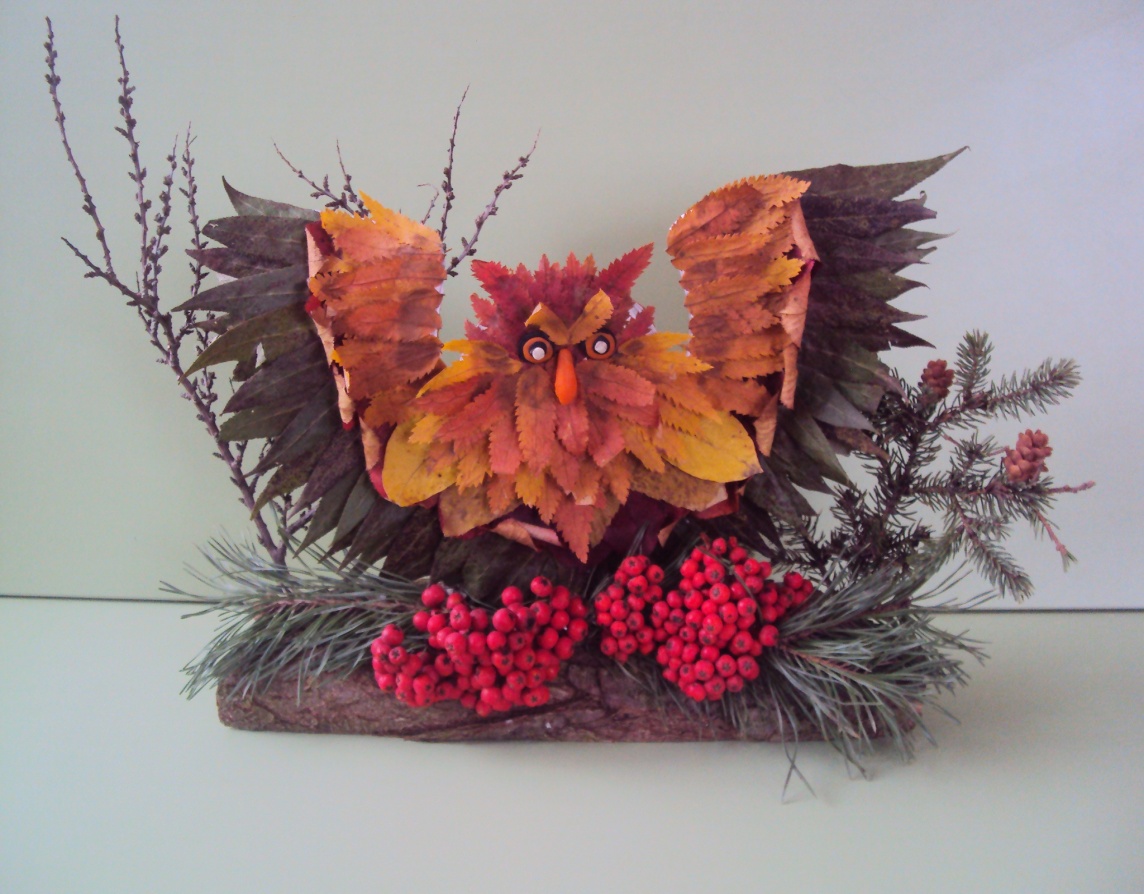 Попонин Илья «Сова счастья»
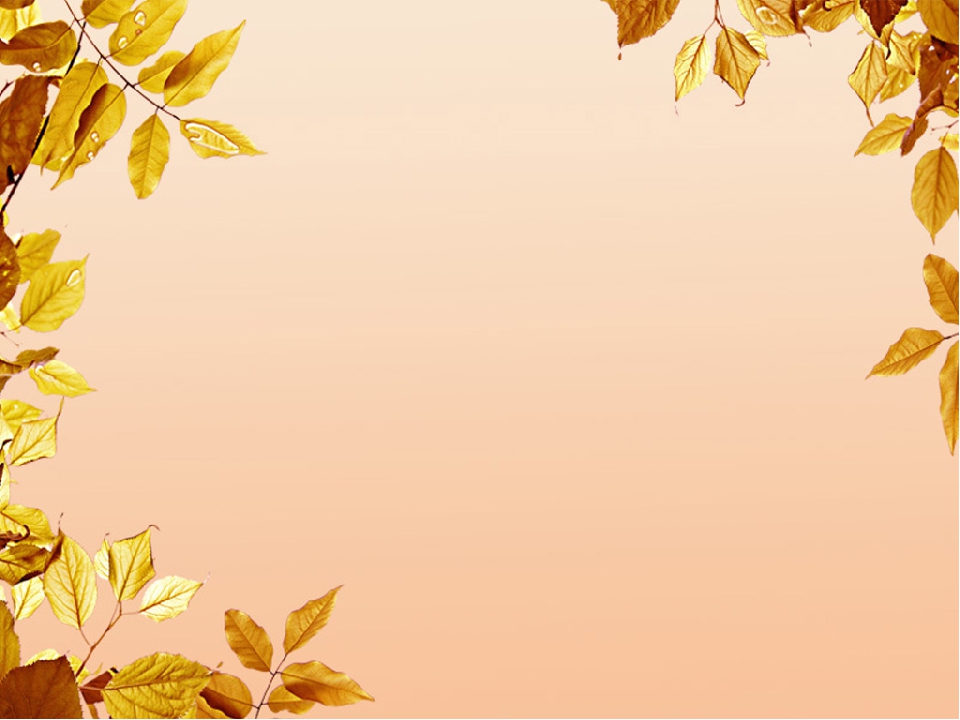 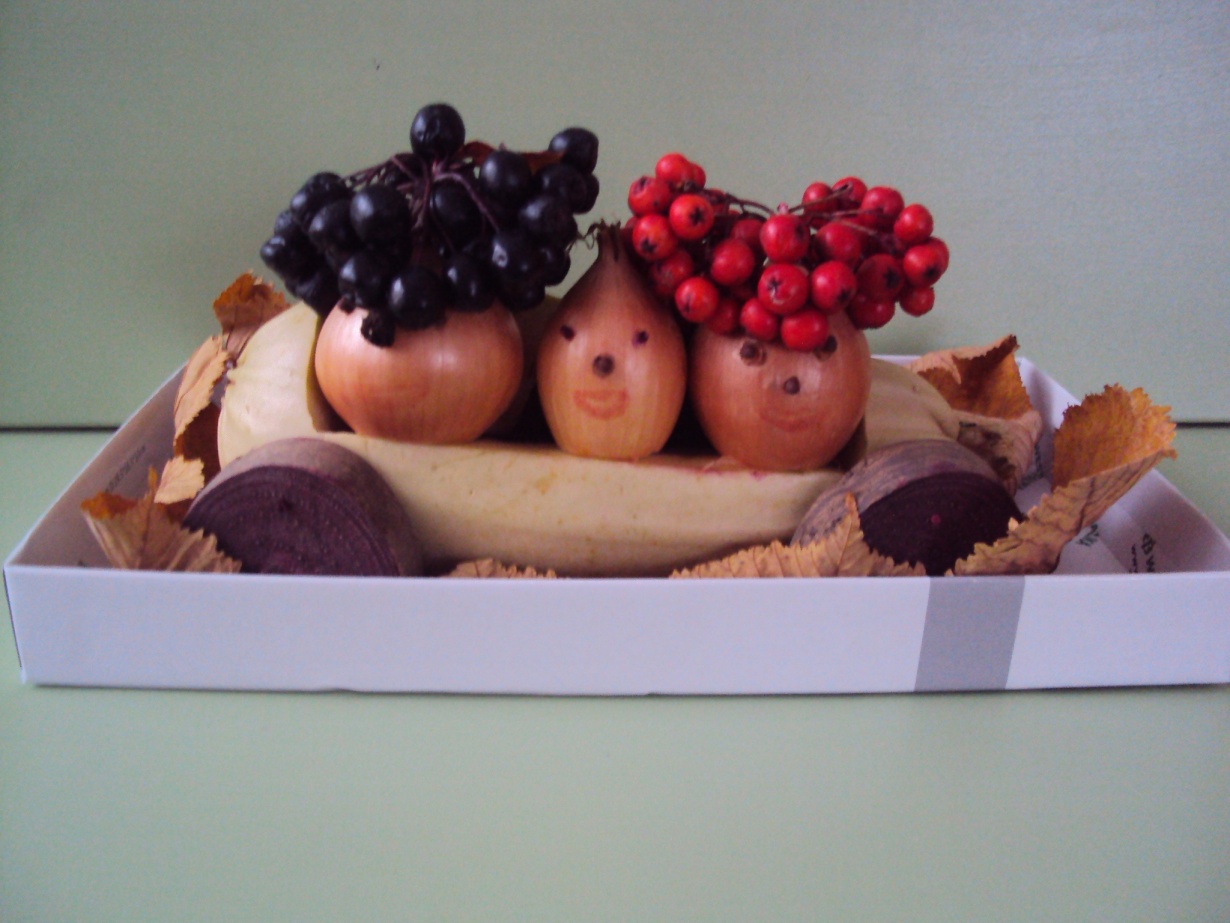 Пульнова Александра «Луковая семейка»
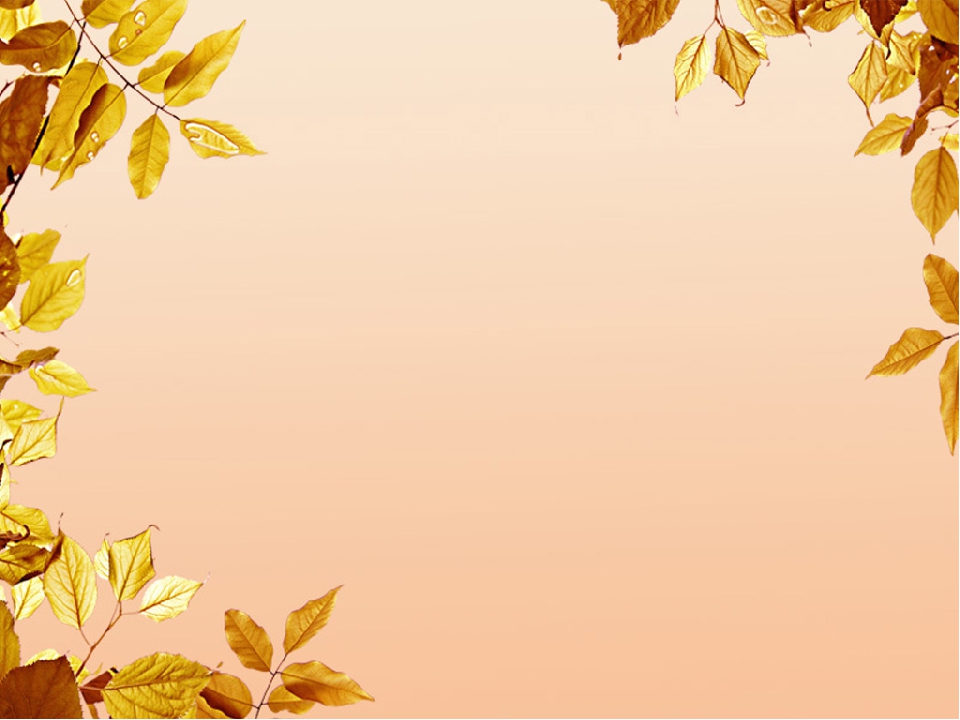 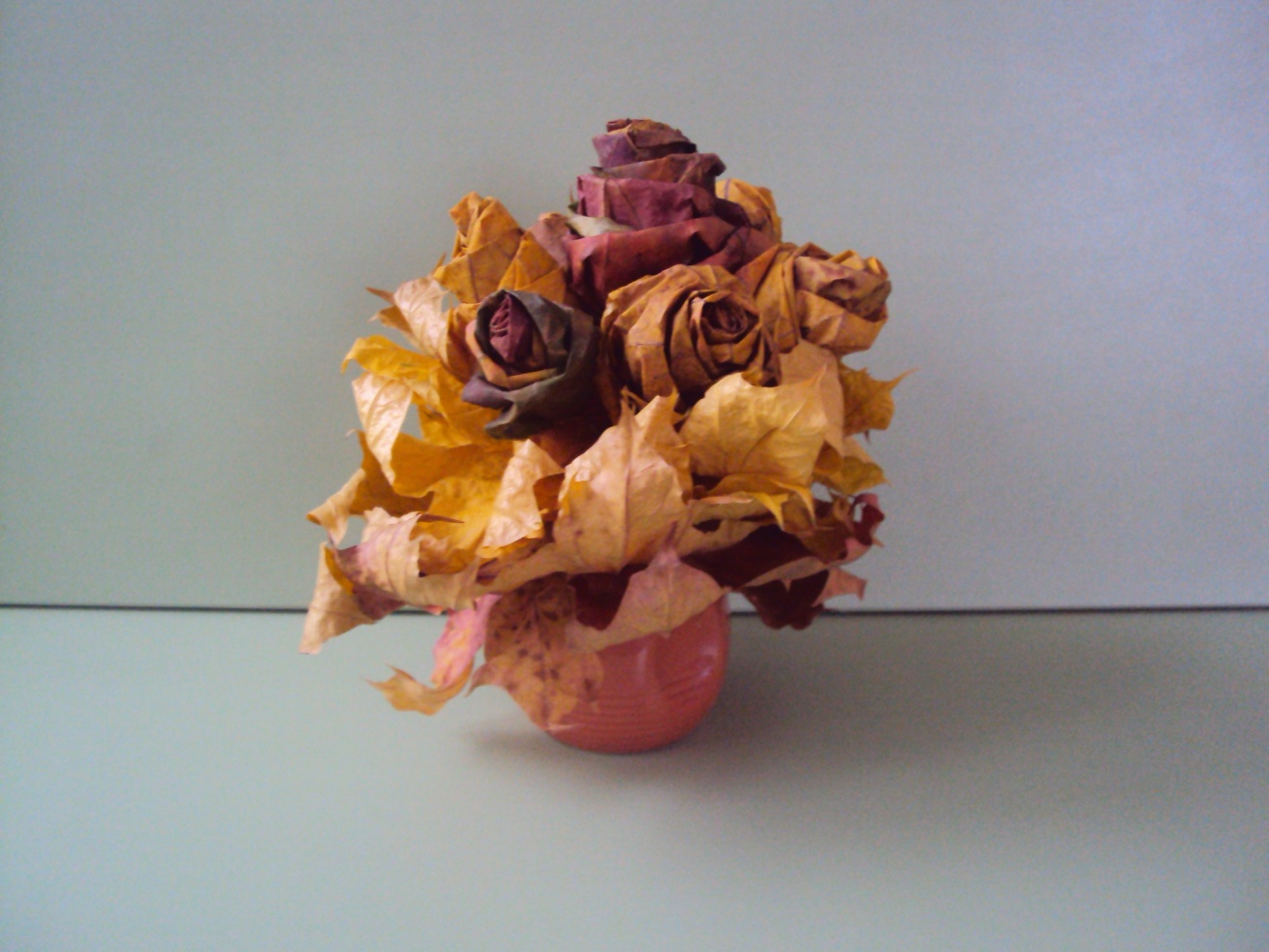 Текуева Дарья «Осенний букет»
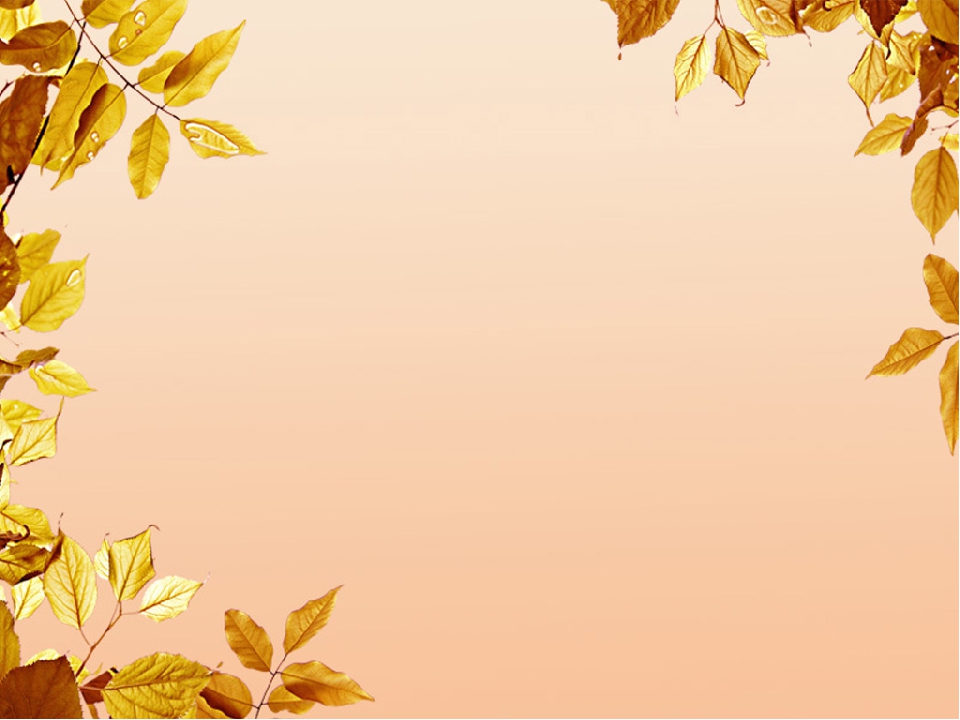 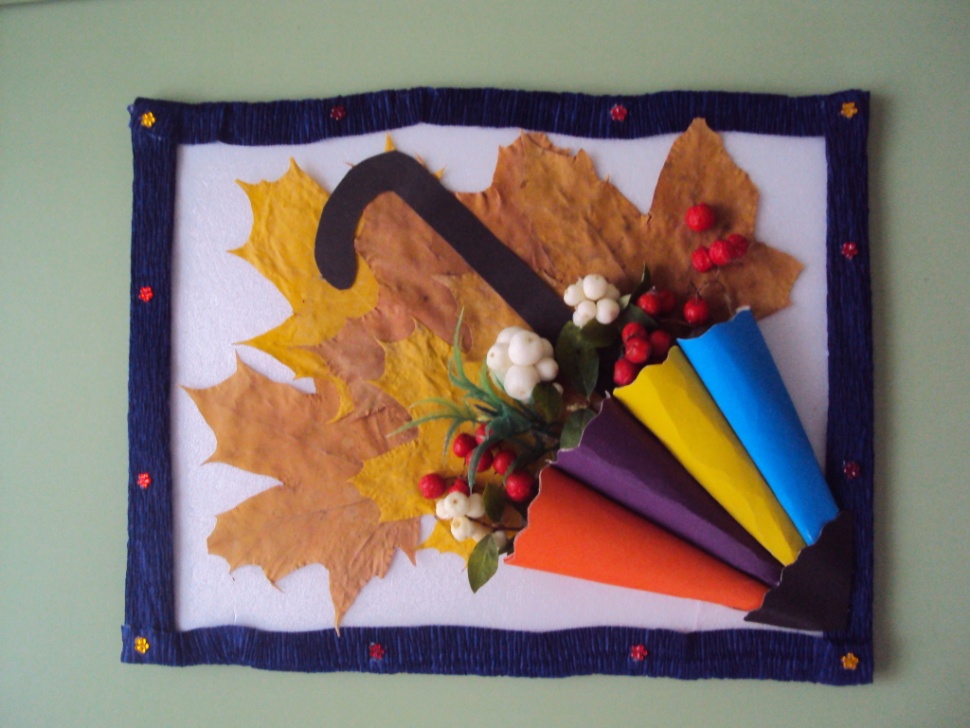 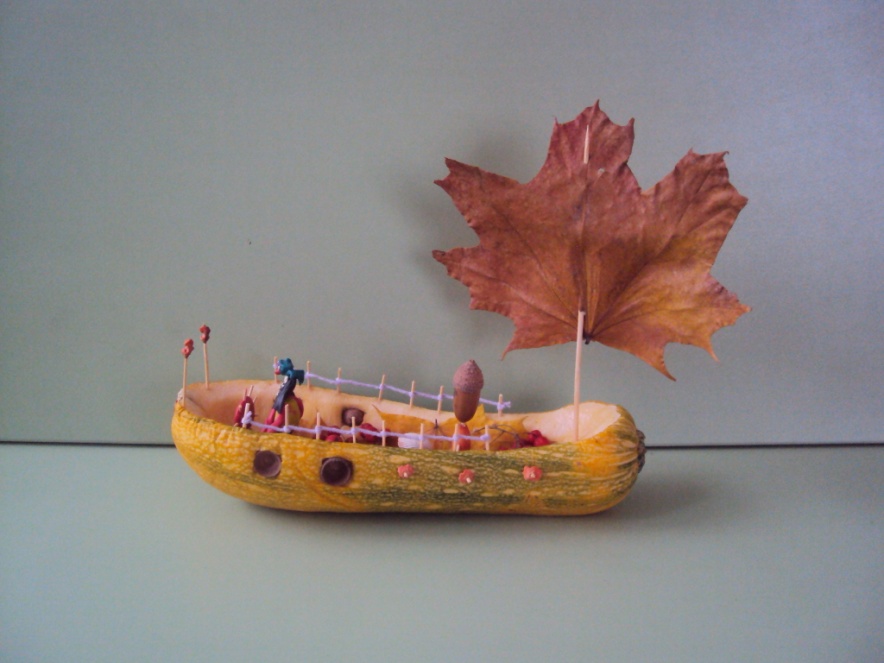 Беляева Александра 
«Кораблик дружбы»
«Волшебный зонтик»
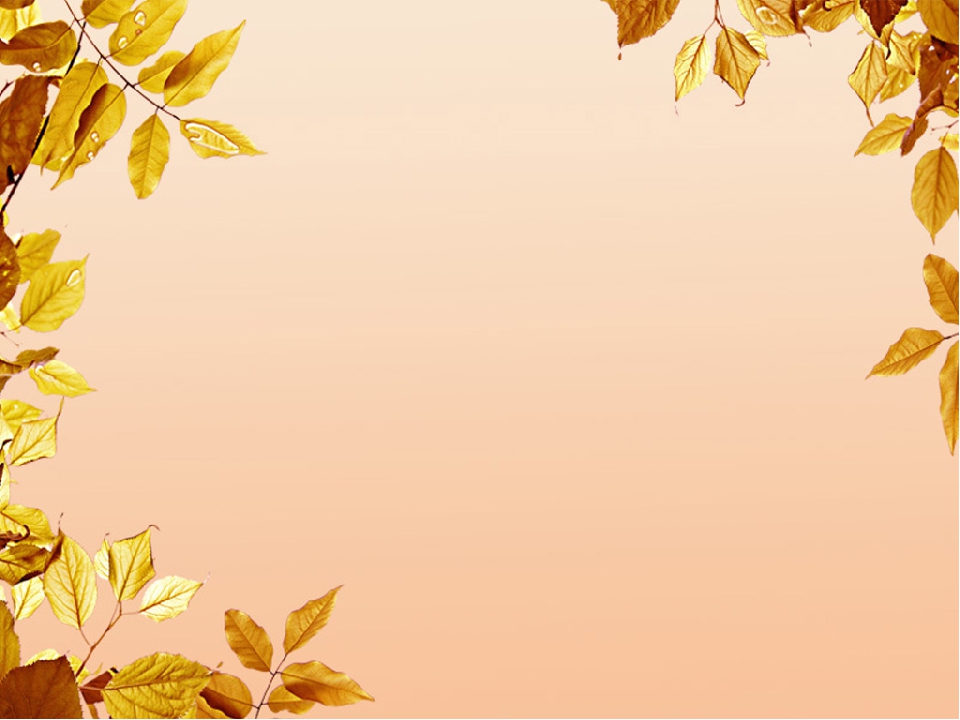 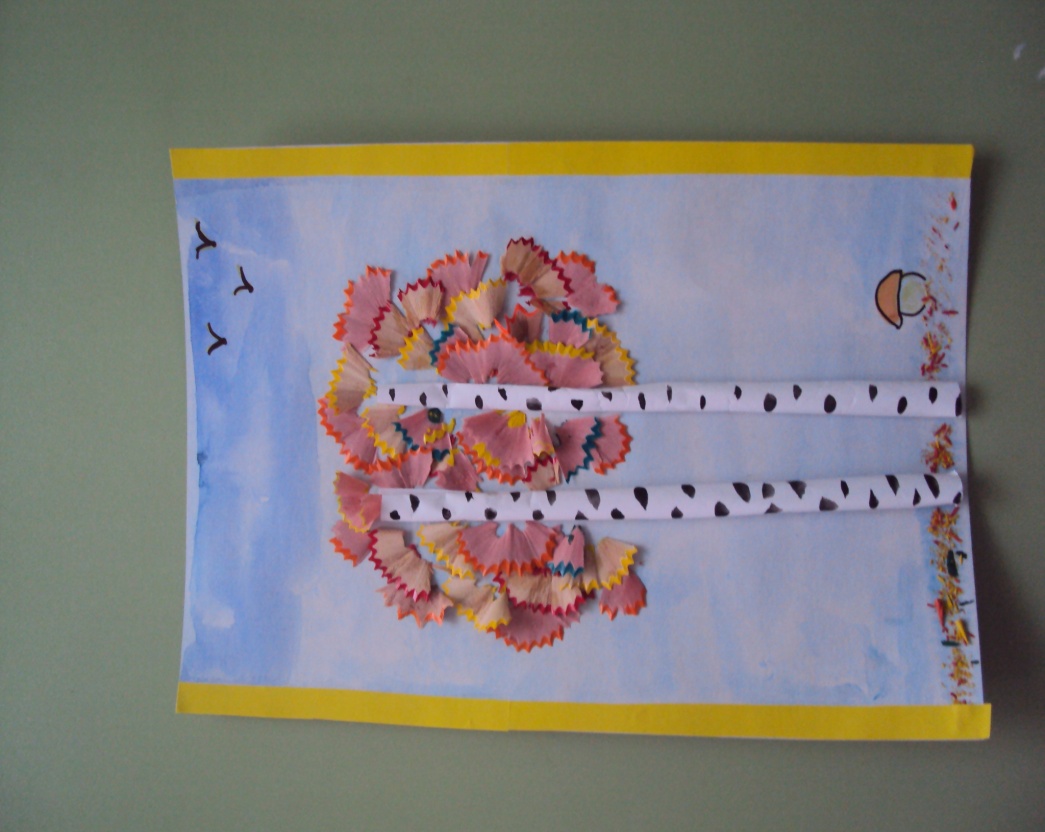 Солунина Злата
«Берёзка – русская краса»
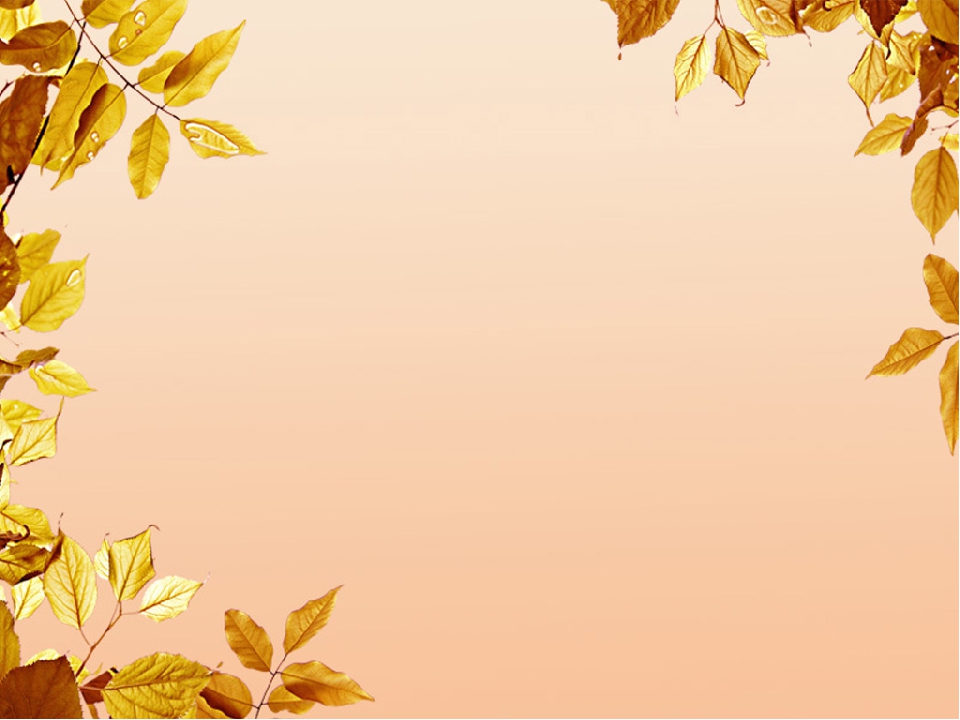 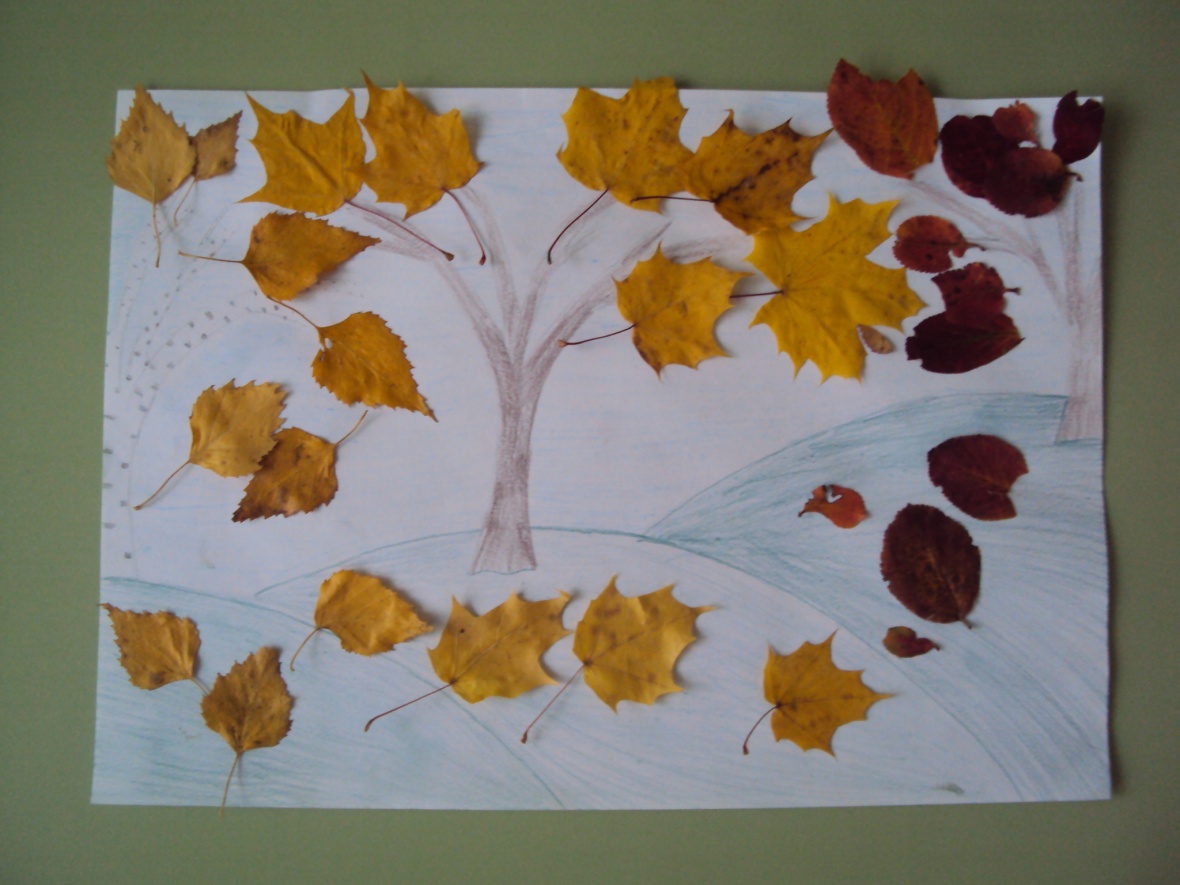 Цветков Егор «Осенний лес»
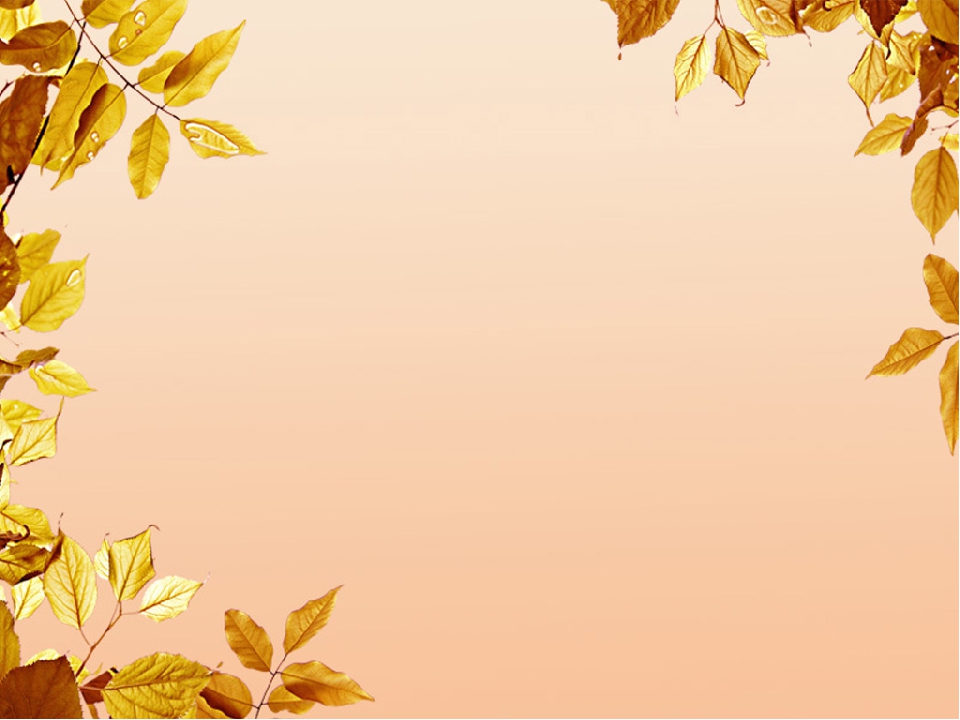 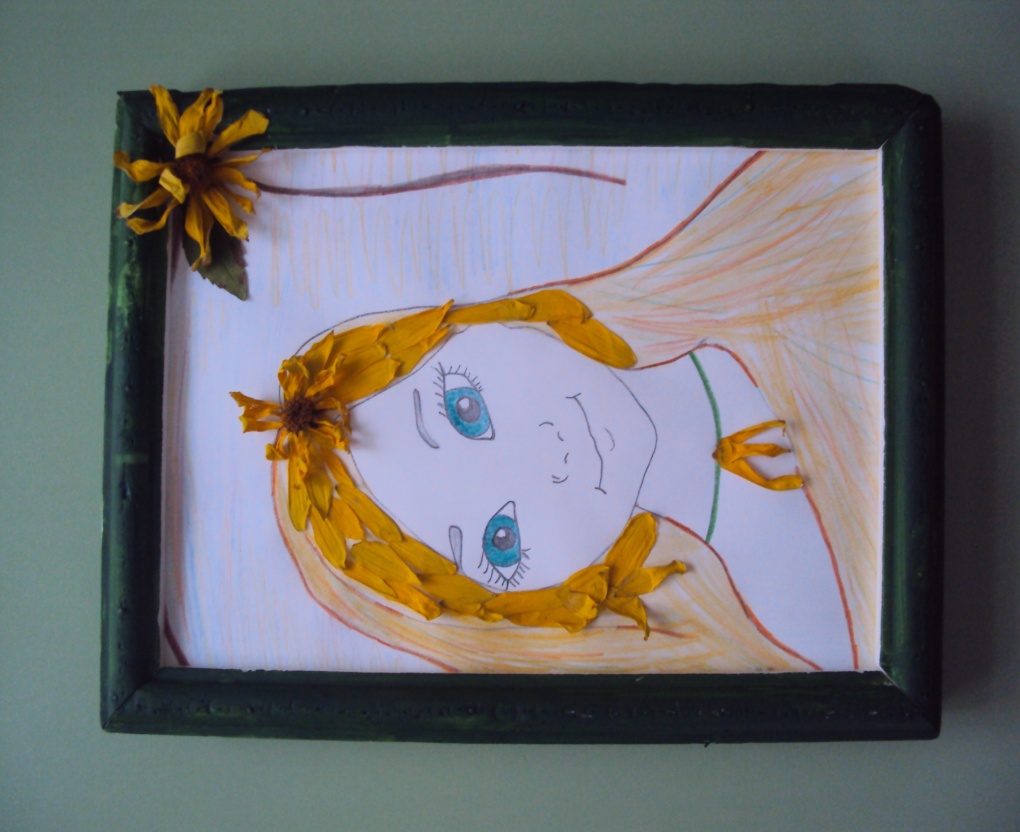 Докторов Михаил
«Красавица осень»
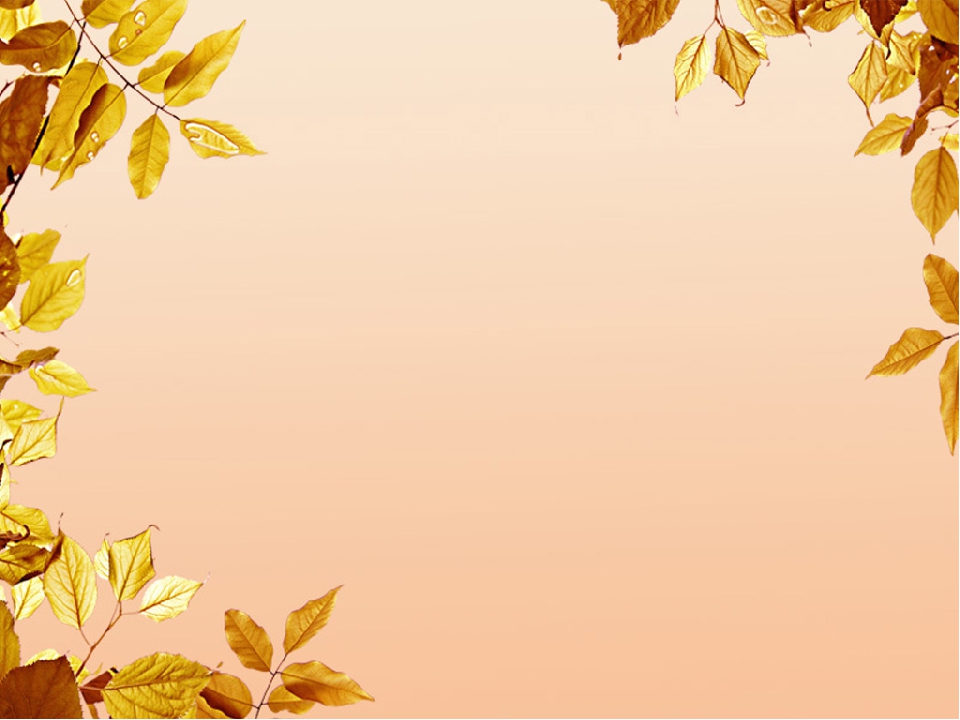 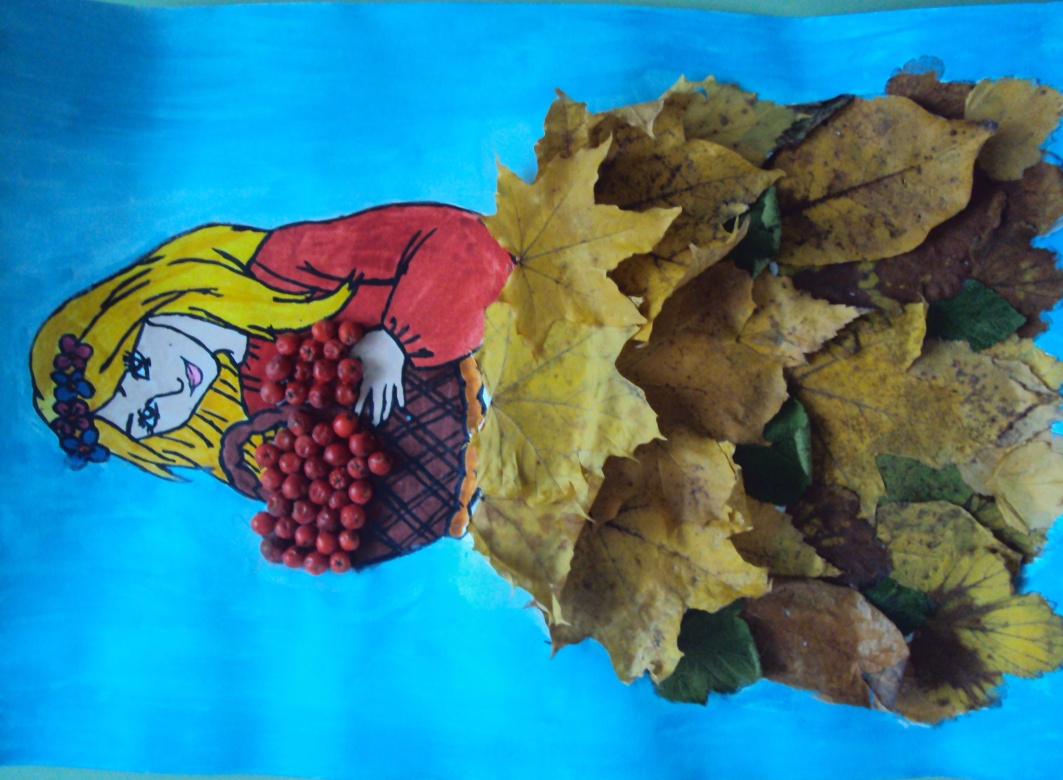 Хохлова Таисия
«Фея осень»
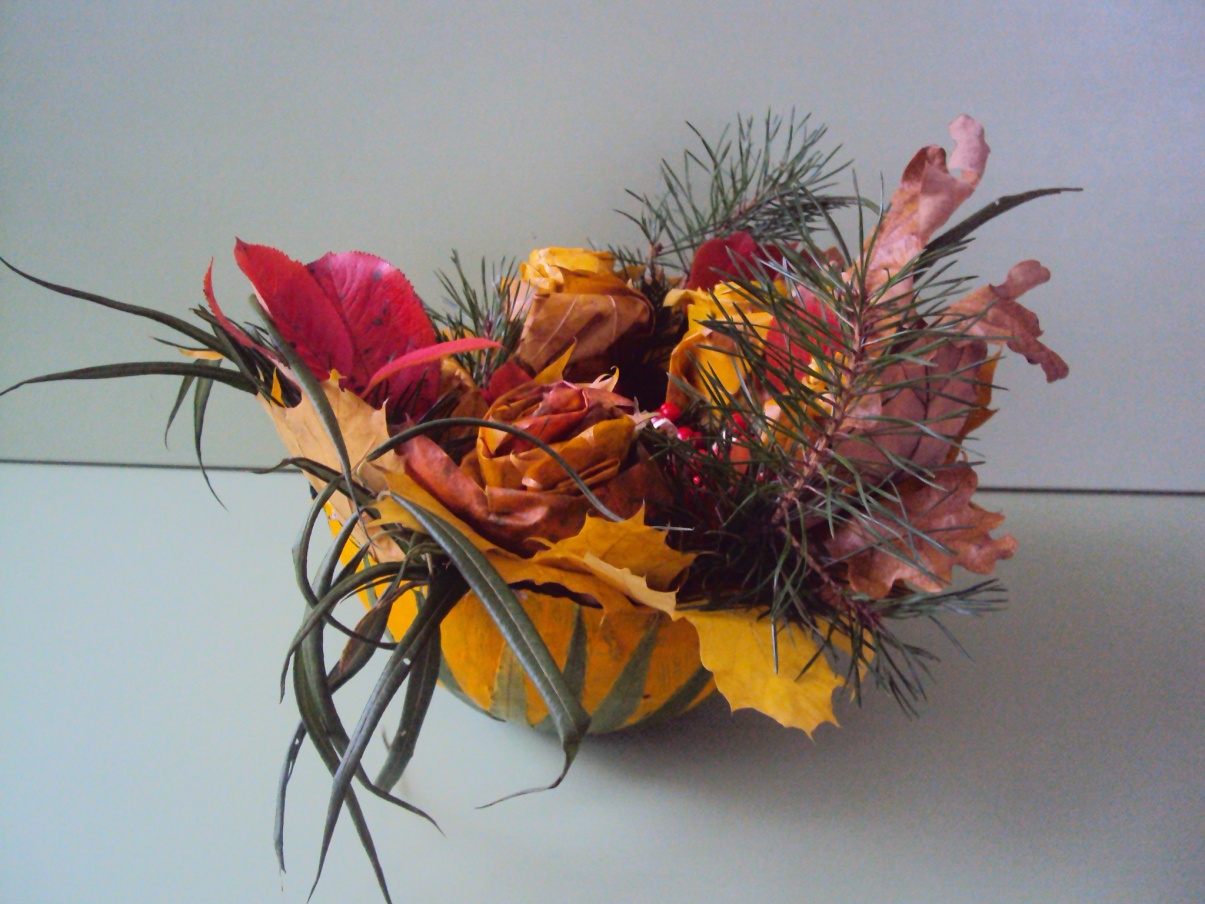 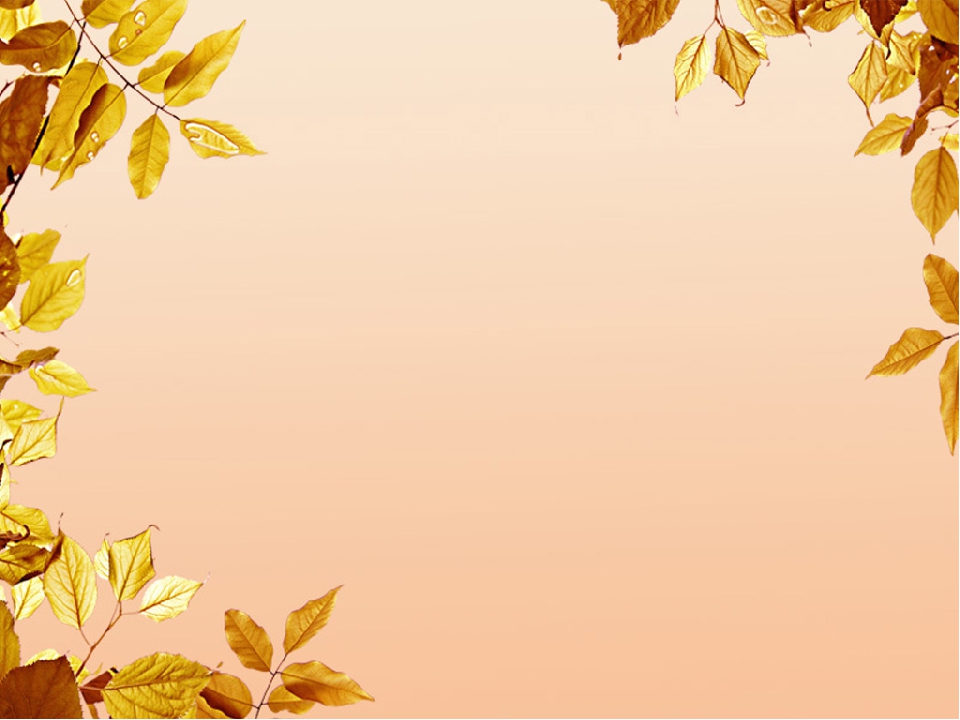 Хрусталёва Дарья
«Ваза с цветами»
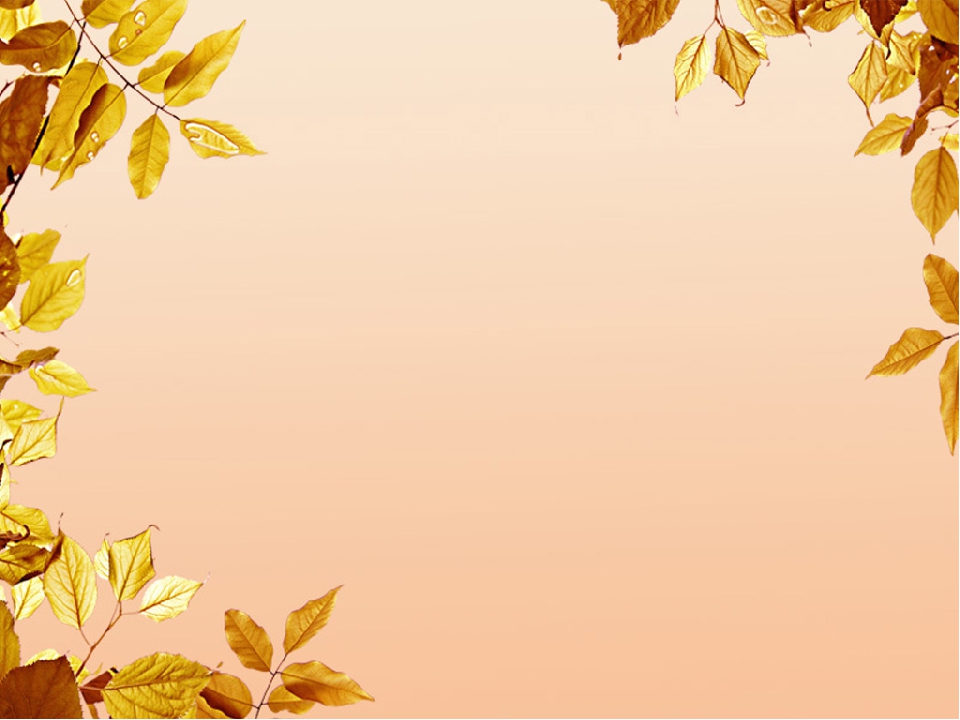 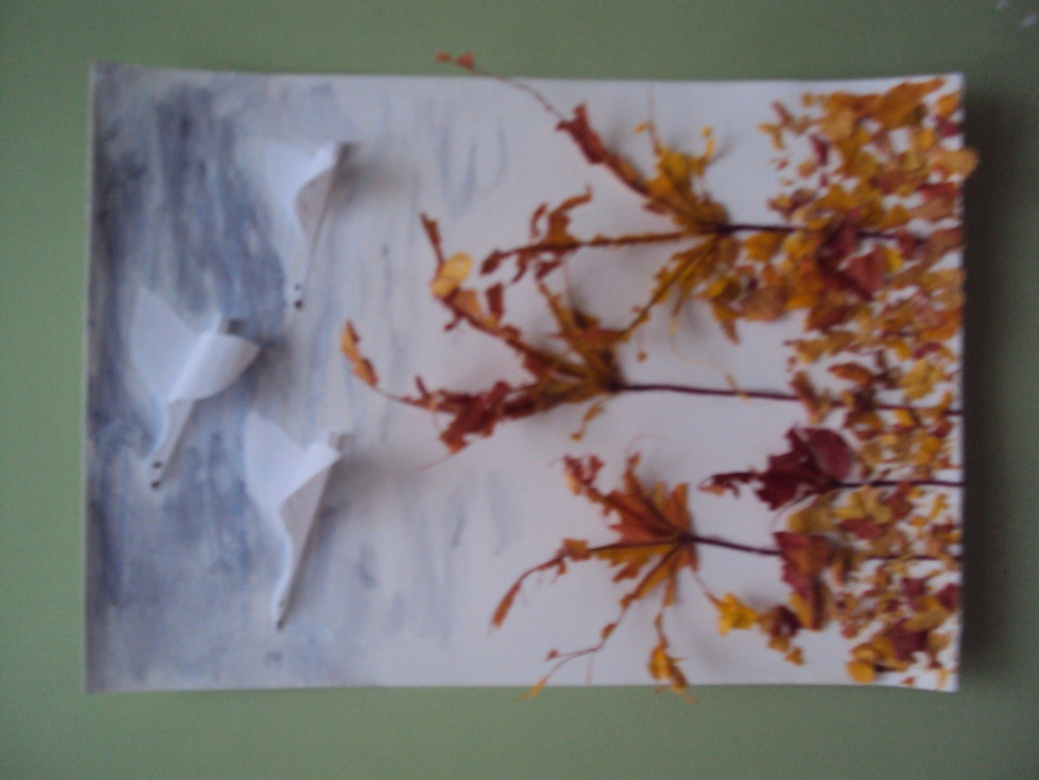 Дратцева Диана
«Осень наступила»
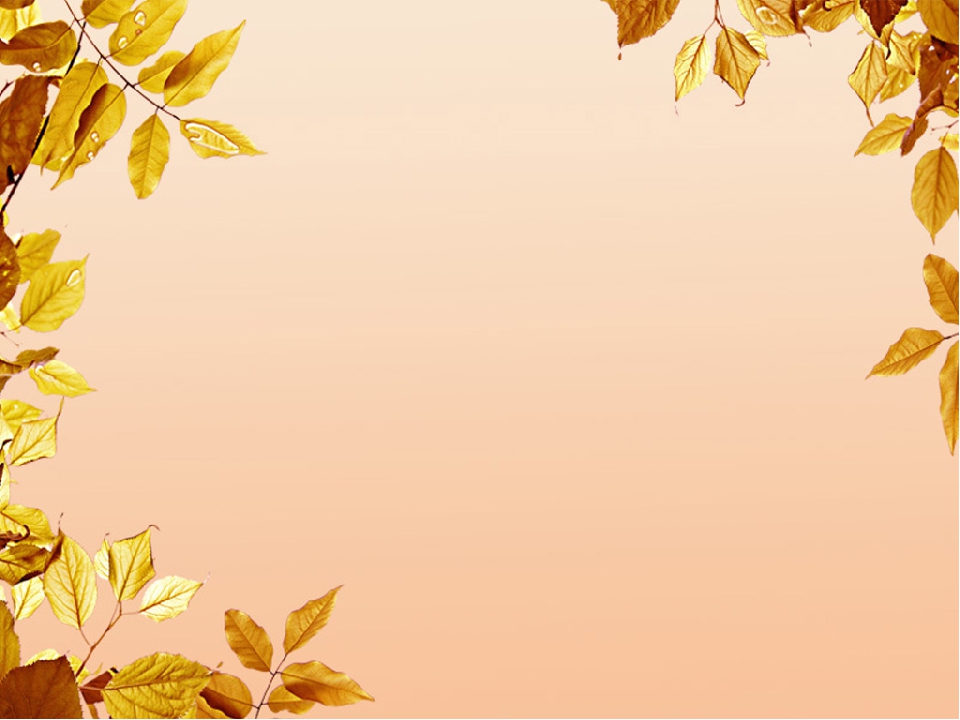 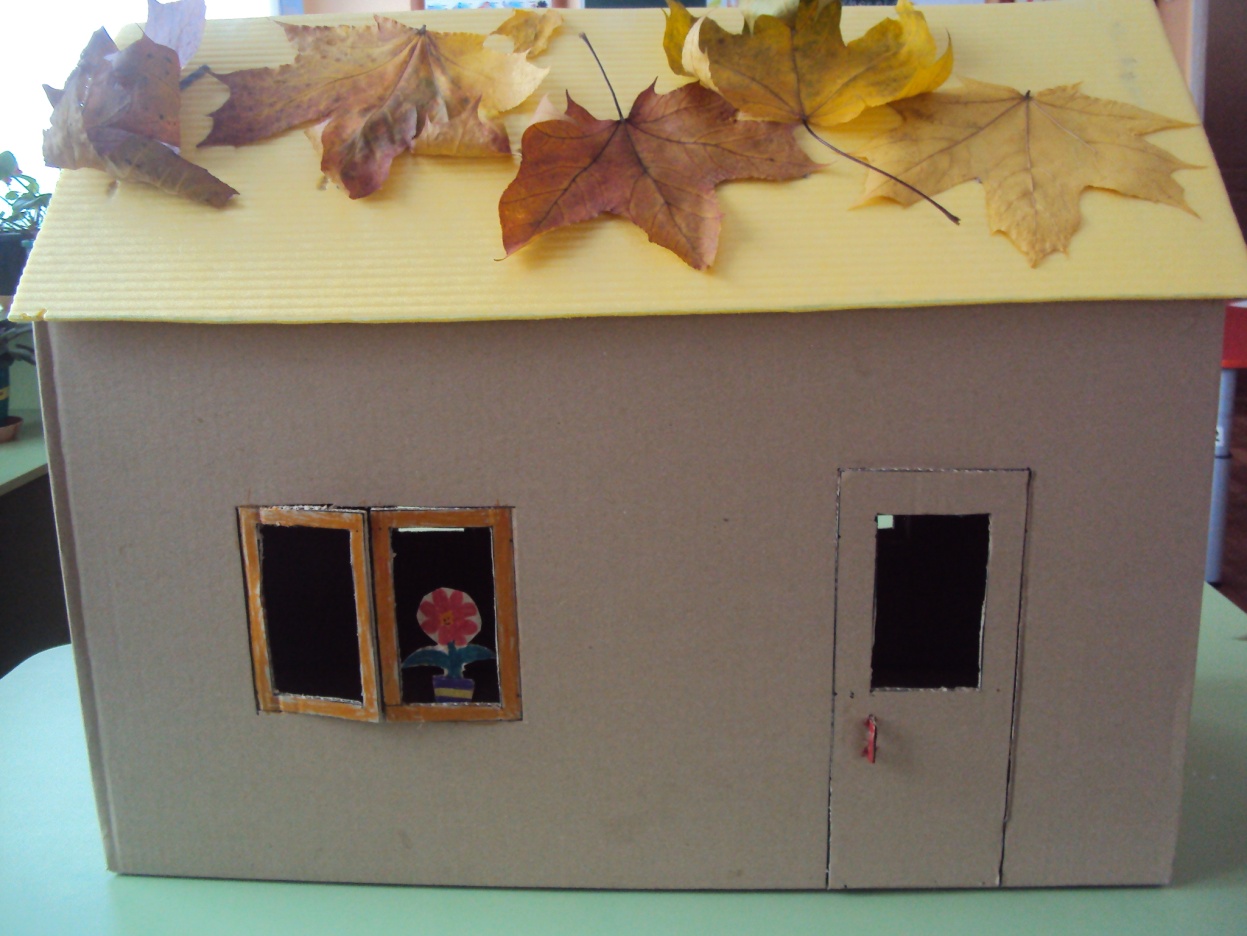 Кочкина Софья «Домик осень»
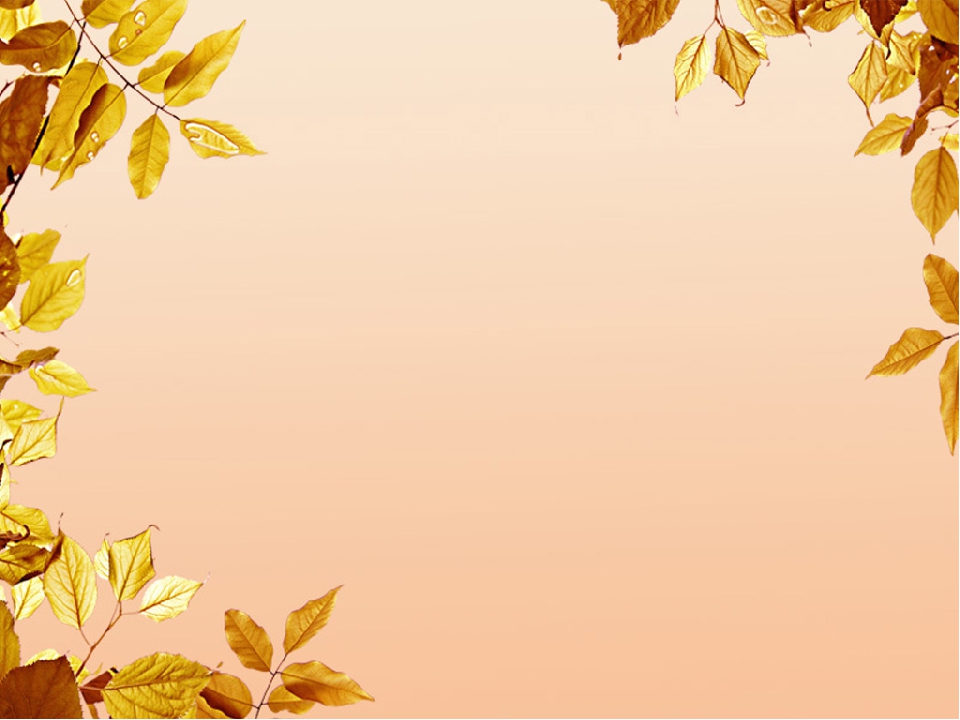 Спасибо 
за 
внимание!